এই স্লাইডটি সম্মানিত শিক্ষকবৃন্দের জন্য। 
  স্লাইডটি উপস্থাপনের পূর্বে পাঠ্য পুস্তকের 
  সংশ্লিষ্ট পাঠের সাথে মিলিয়ে নিতে পারেন।
এই পাঠটি শ্রেণিকক্ষে উপস্থাপনের সময় প্রয়োজনীয় পরামর্শ প্রতিটি
 স্লাইডের নিচে অর্থাৎ Slide Note এ সংযোজন করা হয়েছে। 
আশা করি সম্মানিত শিক্ষকগণ পাঠটি উপস্থাপনের পূর্বে  উল্লেখিত
 Note দেখে নেবেন।
এই পাঠটি শ্রেণিকক্ষে উপস্থাপনের সময় প্রয়োজনীয় পরামর্শ প্রতিটি
 স্লাইডের নিচে অর্থাৎ Slide Note এ সংযোজন করা হয়েছে। 
আশা করি সম্মানিত শিক্ষকগণ পাঠটি উপস্থাপনের পূর্বে  উল্লেখিত
 Note দেখে নেবেন এবং F5 চেপে উপস্থাপন শুরু করতে পারেন।
[Speaker Notes: স্লাইডটি উপস্থাপনের পূর্বে পাঠ্য পুস্তকের সংশ্লিষ্ট পাঠের সাথে মিলিয়ে নিতে পারেন। শিখনফল অর্জনের জন্য কোন স্লাইডটি কিভাবে প্রেজেন্টেশন করবেন স্লাইডের ছবি ও ভিডিওর সাথে নিজের জ্ঞানকে মিলিয়ে নিতে পারেন।]
স্বাগতম
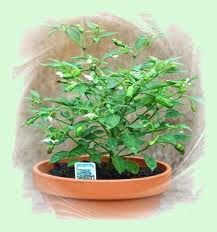 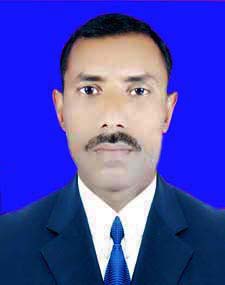 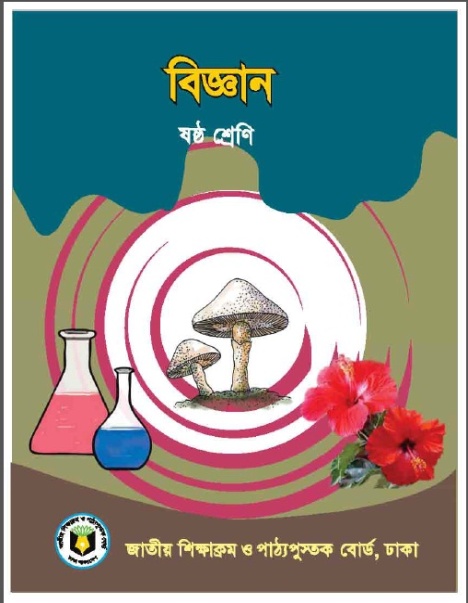 পরিচিতি
মোহাম্মদ নাসির উদ্দিন
সহকারী শিক্ষক
দুলালপুর এস,এম,এন্ড কে উচ্চ বিদ্যালয়
ব্রাহ্মণপাড়া, কুমিল্লা।
unasir983@yahoo.com
Mob.-01745038513
শ্রেণিঃ ষষ্ঠ
বিষয়ঃ বিজ্ঞান
অধ্যায়ঃ চতুর্থ
[Speaker Notes: পরিচিতি স্লাইডটি শুধু শিক্ষকের জন্য। কন্টেন্টটির মানসম্মত করার জন্য মতামত দিলে কৃতজ্ঞ থাকবো]
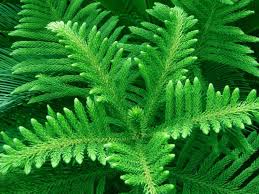 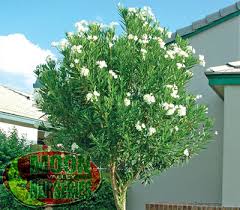 তোমার দেখা সব উদ্ভিদেরই কি ফুল ও ফল হয়?
উদ্ভিদ দুইটির মধ্যে কি ধরণের পার্থক্য লক্ষ্য করছ?
যে সকল উদ্ভিদের ফুল, ফল হয় তাদেরকে কি বলে?
[Speaker Notes: পাঠ শিরোনাম শিক্ষার্থীদের কাছ থেকে বের করে আনার জন্য বাস্তব উপকরণ ব্যবহার করতে পারেন। কিছু ফুল ও ফল সমৃদ্ধ উদ্ভিদ এবং ফুলবিহীন কিছু উদ্ভিদ শিক্ষার্থীদের নিকট উপস্থাপন করে কিছু প্রশ্নের মাধ্যমে পাঠশিরোনাম বের করলে শিক্ষার্থীদের জন্য বুজতে ভাল হবে।]
সপুষ্পক উদ্ভিদের বাহ্যিক বৈশিষ্ট্য
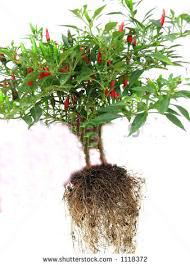 [Speaker Notes: পাঠ শিরোনাম ও তারিখ বোর্ডে লিখে নিবেন]
শিখনফল
এই পাঠ  শেষে শিক্ষার্থীরা-
১। একটি সপুষ্পক উদ্ভিদের বিভিন্ন অংশের নাম বলতে পারবে।
২। বাহ্যিক বৈশিষ্ট্য বলতে পারবে।
৩। পাতার কাজ বলতে পারবে।
৪। ফুলের অংশ ও  কাজ বলতে পারবে।
৫। সপুষ্পক উদ্ভিদের উপকারিতা বলতে পারবে।
মরিচ গাছের বাহ্যিক বৈশিষ্ট্য
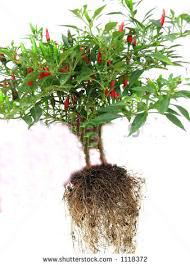 ?
ফল
?
ফুল
?
পাতা
?
কান্ড
?
প্রধান মূল
[Speaker Notes: সম্মানিত শিক্ষক একটি সপুষ্পক উদ্ভিদ শ্রেণিকক্ষে প্রদর্শন করে শিক্ষার্থীদেরকে এর বিভিন্ন অংশ দেখাতে পারেন।]
একটি সপুষ্পক উদ্ভিদের অংশ বিশেষ।
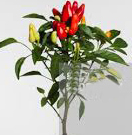 ?
কান্ড
পর্ব মধ্য
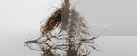 ?
মূল
[Speaker Notes: সম্মানিত শিক্ষক একটি সপুষ্পক উদ্ভিদ শ্রেণিকক্ষে প্রদর্শন করে কাঁচি দ্বারা তার বিভিন্ন অংশ কেটে দেখাতে পারেন।এবং শিক্ষার্থীদেরকে কয়েকটি দলে ভাগ করে একটি সপুষ্পক উদ্ভিদের বিভিন্ন অংশ কেঁটে সাদা কাগজে এঁটে নিচে নাম লিখতে দিতে পারেন।]
পাতার কাজ কি?
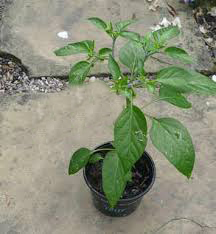 পাতা
?
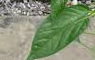 পাতাঃ সালোকসংশ্লেষণ প্রক্রিয়ায় সূর্যের আলোর উপস্থিতিতে খাদ্য তৈরি করে।
[Speaker Notes: বাস্তব উপকরণের মাধ্যমে শ্রেণিকক্ষে মরিচ গাছের পাতা দেখাতে পারেন। সালোক সংশ্লেষন প্রক্রিয়াটি শিক্ষার্থীদেরকে জানাতে পারেন ।]
ফুল থেকে কি হয়?
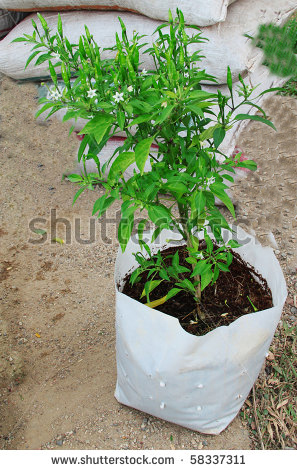 ফুল
?
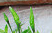 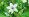 ফল
?
ফুল থেকে ফল হয়।
[Speaker Notes: বাস্তব উপকরণের মাধ্যমে শ্রেণিকক্ষে মরিচ গাছের  ফুল ও ফল দেখাতে পারেন।]
ফুলের বিভিন্ন অংশ
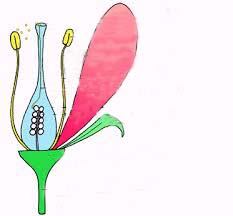 ?
পুং কেশর
দল
?
গর্ভাশয়
?
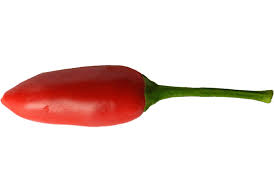 বৃতি
?
গর্ভাশয় ফলে পরিণত হ্য়।
গর্ভাশয় কিসে পরিণত হয়?
[Speaker Notes: সম্মানিত শিক্ষক একটি ফুল শ্রেণি কক্ষে প্রদর্শন করে, ফুলের গর্ভাশয় শিক্ষার্থীদেরকে দেখাতে পারেন। ডিম্বকগুলো বীজে এবং গর্ভাশয় ফলে পরিণত হয় ।]
দলগত কাজ
সময়:১০ মি.
মানুষের জীবনে সপুষ্পক উদ্ভিদের ৫টি উপকারিতা উল্লেখ কর।
[Speaker Notes: শিক্ষার্থীদেরকে কয়েকটি দলে ভাগ করে দিতে পারেন । দলীয় কাজে উল্লেখিত বিষয়গুলো বেরিয়ে না আসলে শিক্ষক শিক্ষার্থীদেরকে জানিয়ে দিতে পারেন]
মূল্যায়ন
১।   একটি সপুষ্পক উদ্ভিদের কী কী অংশ থাকে?
২। পাতার কাজ কী ?
৩। ফুলের কাজ কী ?
৪। কান্ডের কাজ কী ?
[Speaker Notes: উল্লেখিত প্রশ্ন ছাড়াও শিক্ষক নিজ থেকে পাঠ সংশিষ্ট প্রশ্নের মাধ্যমে শিক্ষার্থীকে মূল্যায়ন করতে পারেন]
গুরুত্বপূর্ণ শব্দ
আদর্শ
সপুষ্পক
পর্ব
পর্বমধ্য
কান্ড
বিটপ
ভ্রূণমূল
[Speaker Notes: শিক্ষার্থী শব্দগুলো নিজ নিজ খাতায় লিখে নিবে এবং শিক্ষক ইচ্ছে করলে পুনরালোচনা করতে পারেন।]
বাড়ির কাজ
মূল, কান্ড , পাতা ও ফুলের মধ্যে কোন  ২টিকে তুমি বেশি গুরুত্বপূর্ণ বলে মনে  কর, যুক্তিসহ লিখে আনবে।
[Speaker Notes: স্লাইডে উল্লেখিত বাড়ির কাজ ছাড়া শিক্ষক ইচ্ছে করলে পাঠ সংশ্লিষ্ট সৃজনশীল প্রশ্ন বাড়ির কাজ হিসেবে দিতে পারেন]
ধন্যবাদ
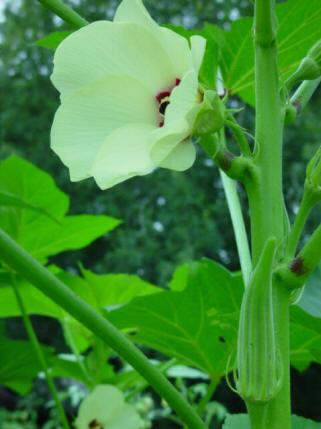 কৃতজ্ঞতা স্বীকার
শিক্ষা মন্ত্রণালয়, মাউশি, এনসিটিবি ও এটুআই এর সংশ্লিষ্ট কর্মকর্তাবৃন্দ এবং কন্টেন্ট সম্পাদক হিসাবে যাঁদের নির্দেশনা, পরামর্শ ও তত্ত্বাবধানে এই মডেল কন্টেন্ট সমৃদ্ধ এরা হলেন-
জনাব সামসুদ্দিন আহমেদ তালুকদার 
                                        প্রভাষক, টিটিসি, কুমিল্লা।
জনাব খাদিজা ইয়াছমিন
          সহকারী অধ্যাপক, টিটিসি, ঢাকা।
জনাব মোঃ তাজুল ইসলাম
          সহকারী অধ্যাপক, টিটিসি, পাবনা।